Амми большой плоды                    Ammi majoris fructus
Амми большая                            Ammi major L.
сем. Сельдерейные                     Apiaceae
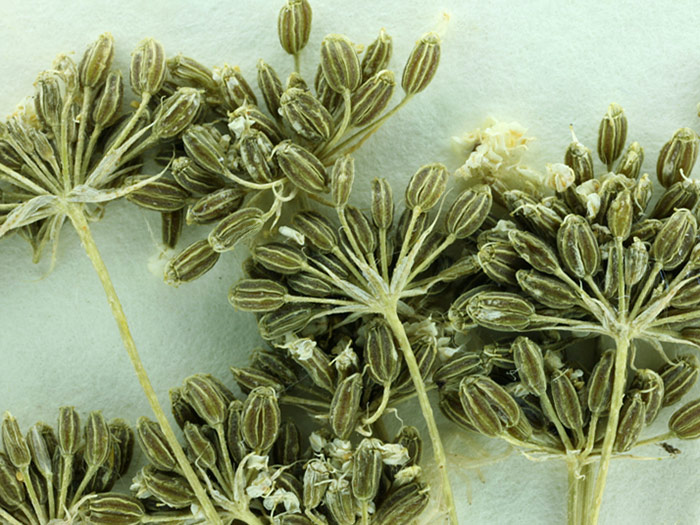 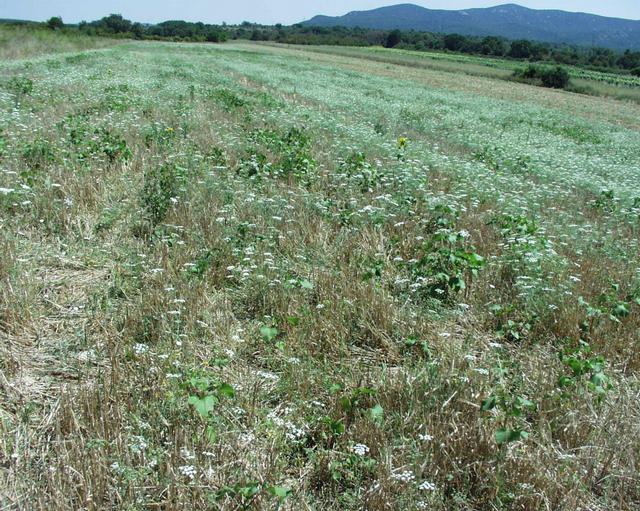 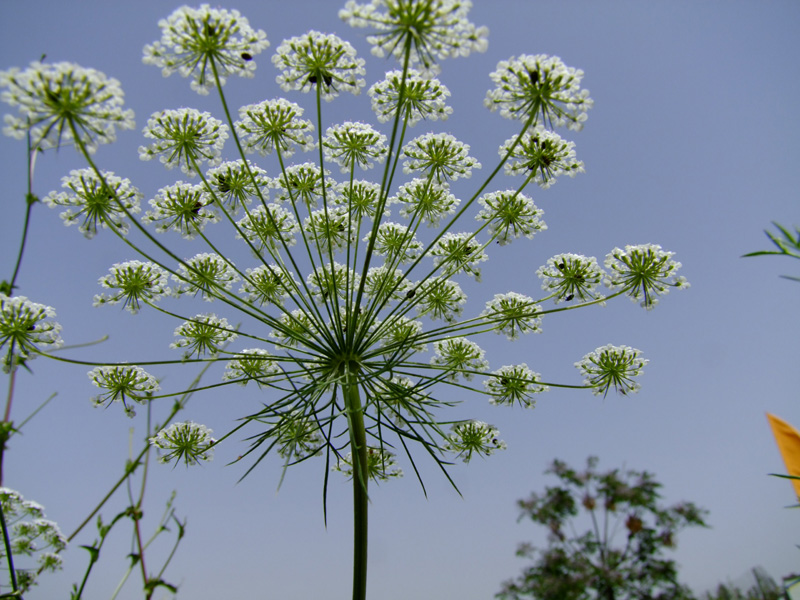 Химический состав
изопимпинеллин                        ксантоксин                              бергаптен
Стандартизация
Плоды амми большой стандартизуются ФС 42-1996-83 по содержанию суммы фурокумаринов (изопимпинеллина, ксантотоксина, бергаптена), которую определяют либо методом ГЖХ, либо спектрофотометрированием при 352 нм (не менее 0,6%).
Препараты амми большой
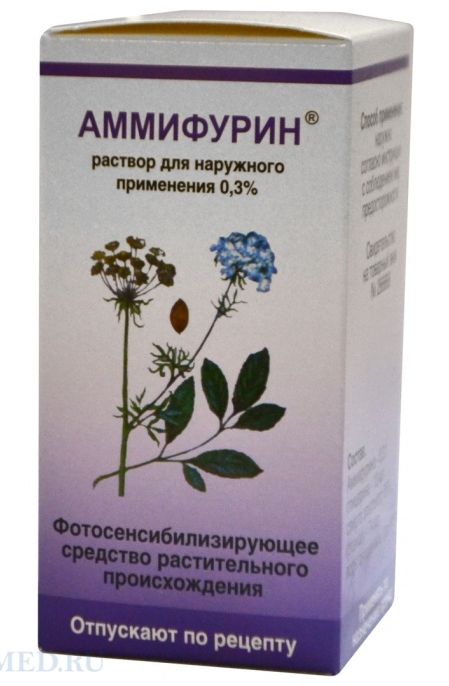 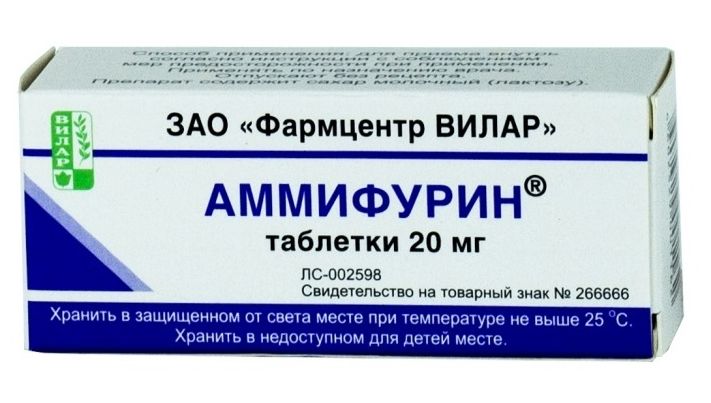